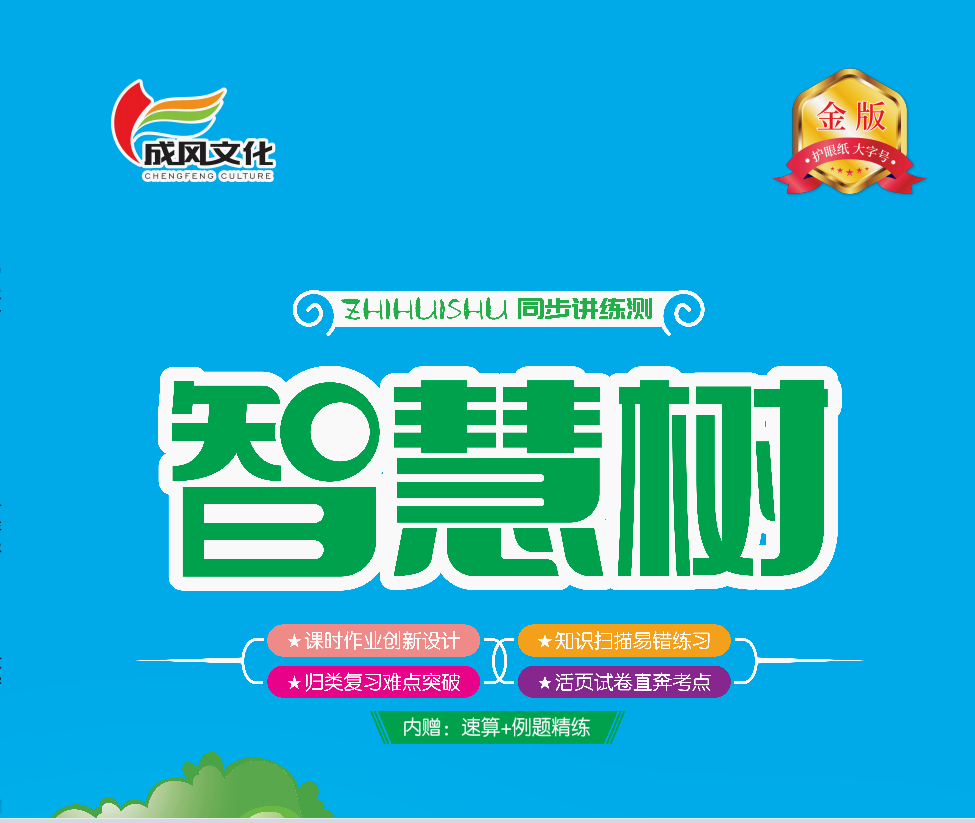 五   100以内的笔算加、减法
第1课时   笔算加法
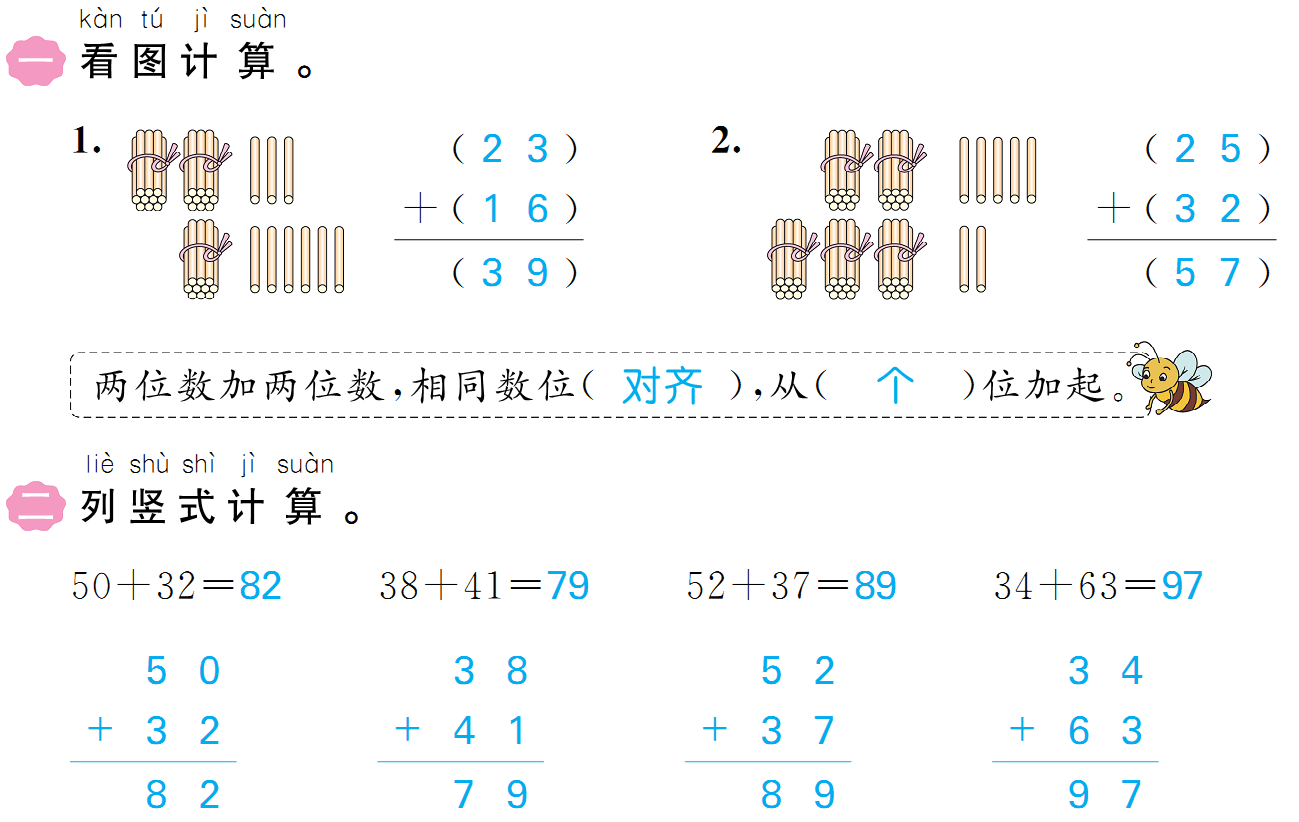 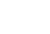 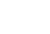 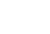 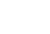 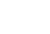 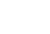 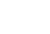 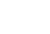 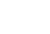 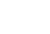 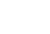 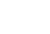 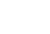 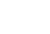 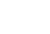 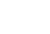 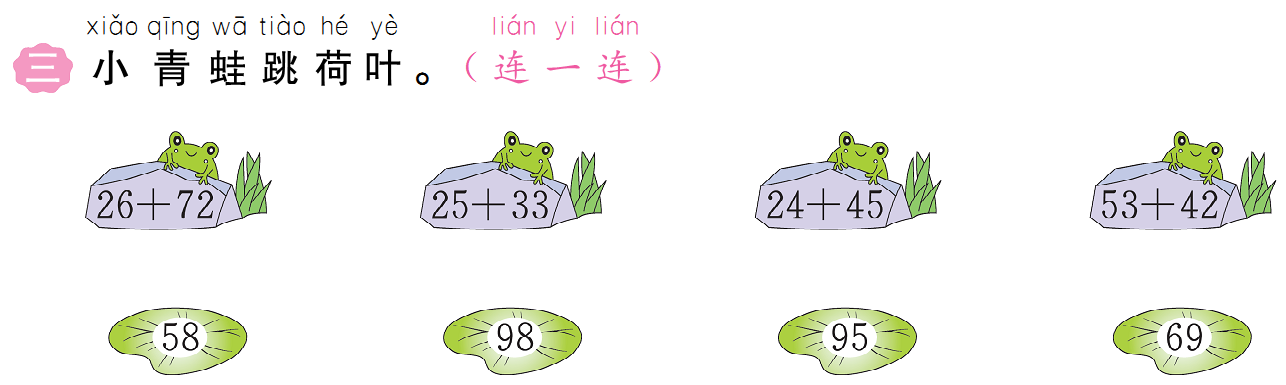 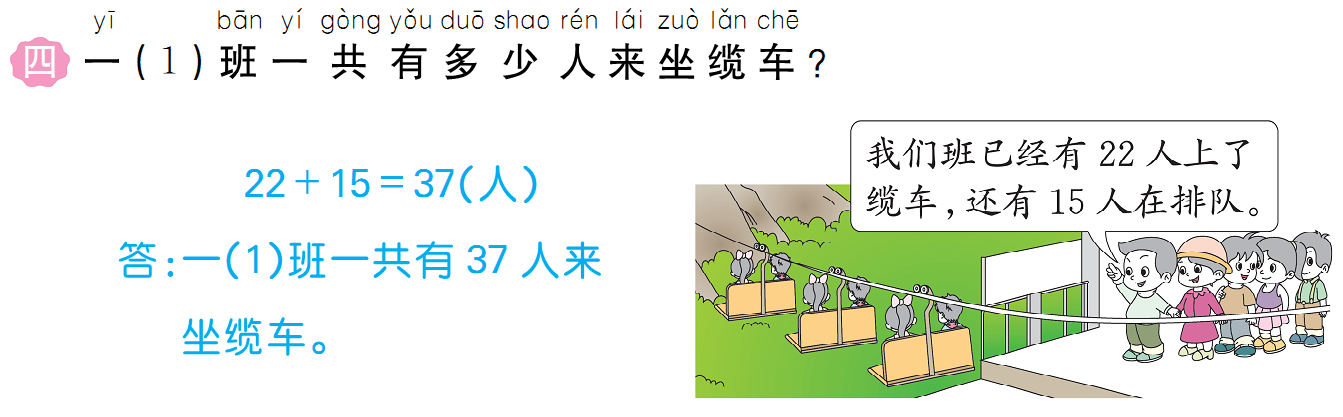 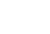 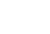 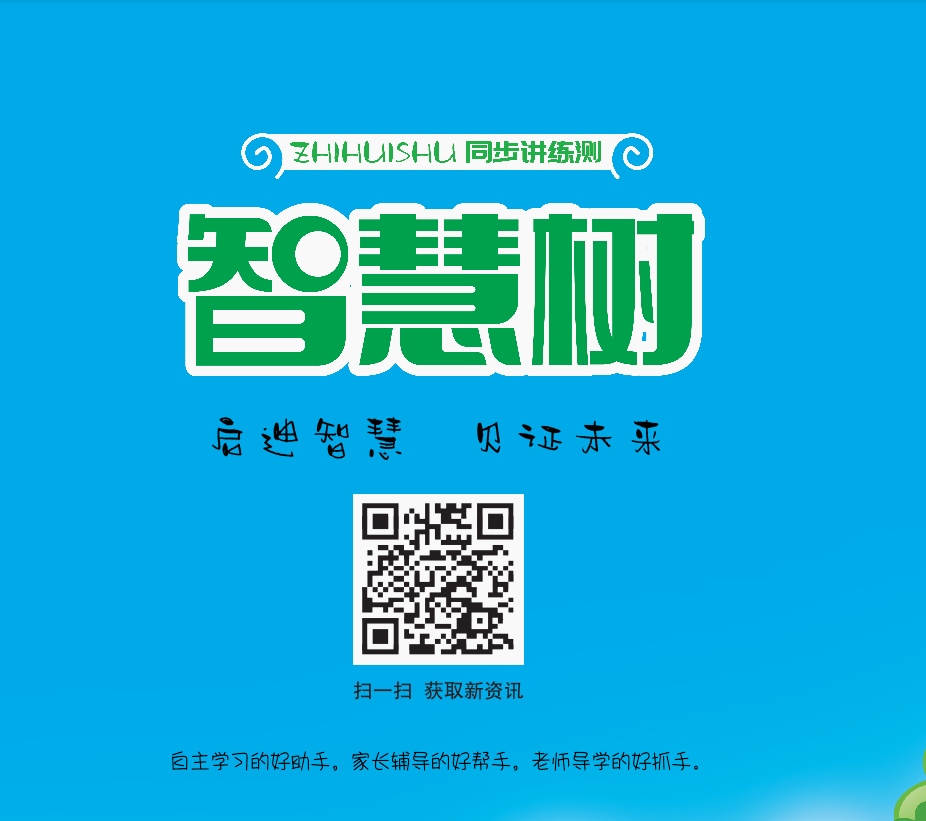 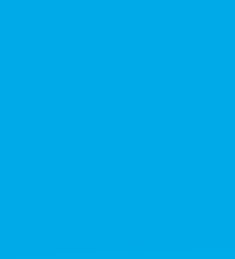